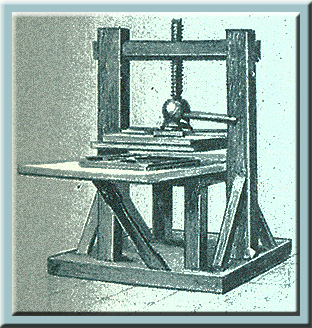 Do Now:
Grab today’s Agenda (1:9) from your Outbox.  

Then answer the following question:

How has the Internet changed the world?
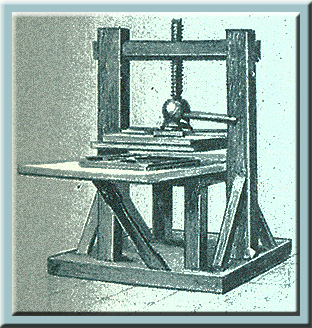 Objective:The Renaissance Spreads North
SOL WHII.3c
TSWDK of the… printing press.
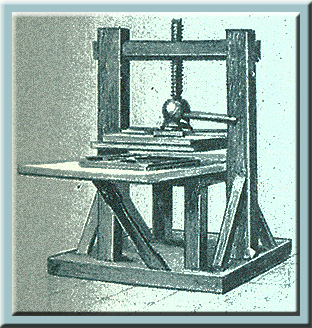 The Renaissance Spreads North
Transportation
Printing Press
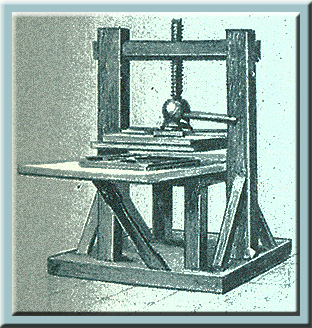 Transportation
Traditional passes
Mountain passes through the Alps.
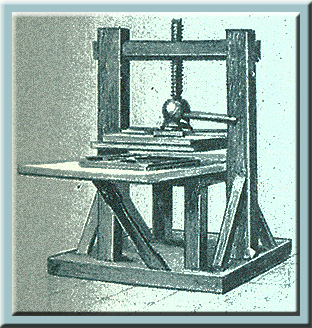 Transportation
Traditional passes
Mountain passes through the Alps.
The Danube,
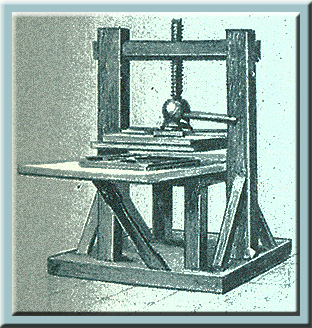 Transportation
Traditional passes
Mountain passes through the Alps.
The Danube, Rhine,
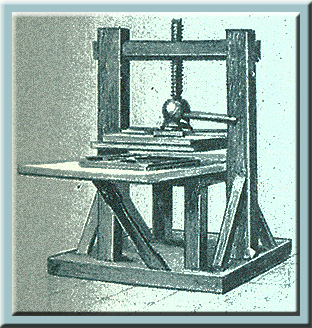 Transportation
Traditional passes
Mountain passes through the Alps.
The Danube, Rhine, and Rhone Rivers run through Northern Europe.
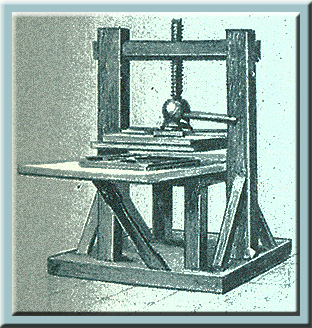 Transportation
Education
Northern European students studied in Italy and brought Renaissance ideas back to Germany, the Netherlands, France, and England.
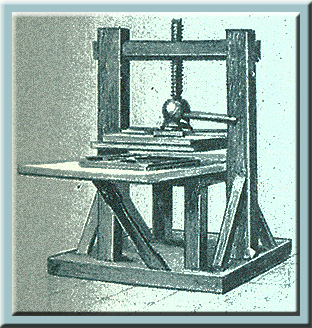 Transportation
Education
Northern European students studied in Italy and brought Renaissance ideas back to Germany, the Netherlands, France, and England.
Increased trade created new wealth and more people could afford higher education.  Many new universities were established to accomplish this.
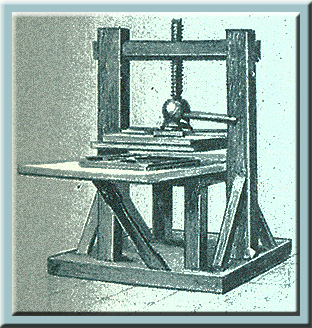 Printing Press
Invention
Chinese had wooden block printing press a hundred years before the Renaissance.
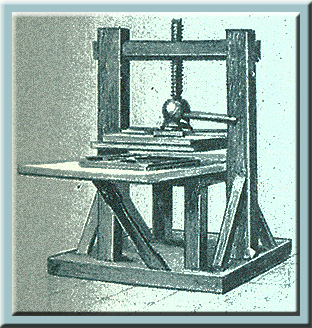 Printing Press
Invention
Chinese had wooden block printing press a hundred years before the Renaissance.
1450, Johannes Gutenberg of Mainz, Germany,
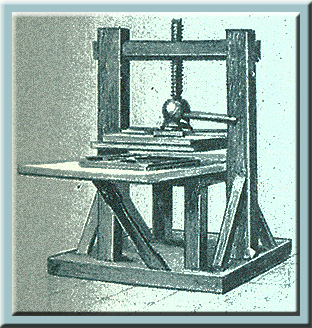 Printing Press
Invention
Chinese had wooden block printing press a hundred years before the Renaissance.
1450, Johannes Gutenberg of Mainz, Germany, created a movable type printing press.
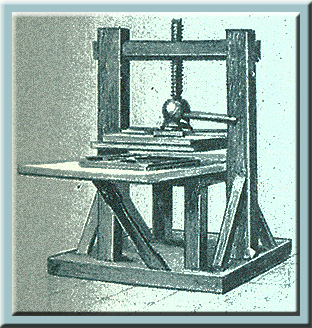 Printing Press
Invention
Chinese had wooden block printing press a hundred years before the Renaissance.
1450, Johannes Gutenberg of Mainz, Germany, created a movable type printing press.
First book printed was the Bible – into English, French, and German
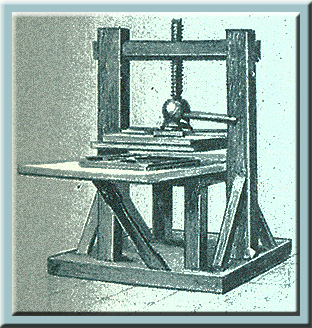 Printing Press
Pros
More books can be printed in a shorter period of time.
Books printed with the press were cheaper than books copied by scribes.
Reading was no longer reserved for the wealthy and clergy
Cons
Some complained that books printed on paper would not last long.
Hand-copied  manuscripts were far more beautiful than printed books.
Printing press threatened the profession of scribes.
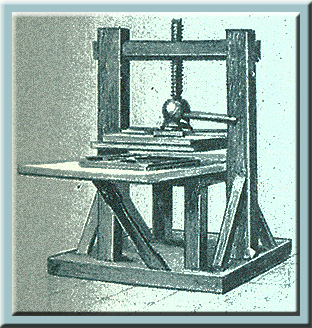 Printing Press
Consequences
By 1475, printing presses operated in England, France, Germany, Italy, and several other European nations.
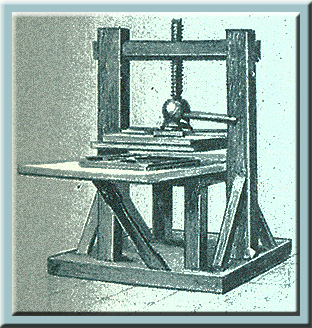 Printing Press
Consequences
By 1475, printing presses operated in England, France, Germany, Italy, and several other European nations.
Many books were printed and these books helped spread new humanist ideas to a large audience.
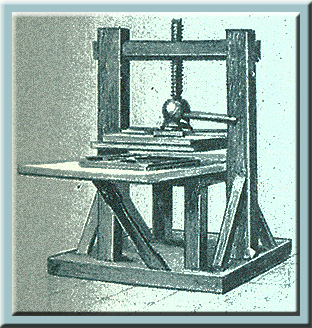 Printing Press
Consequences
By 1475, printing presses operated in England, France, Germany, Italy, and several other European nations.
Many books were printed and these books helped spread new humanist ideas to a large audience.
The printing press had an important impact on spreading the ideas of the Renaissance... And our next unit!
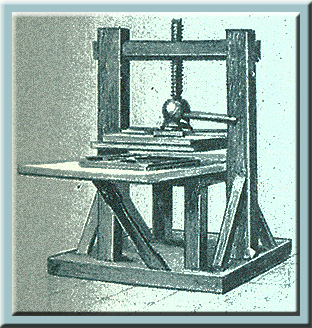 Conclusion
The humanist ideas of the Renaissance spread:
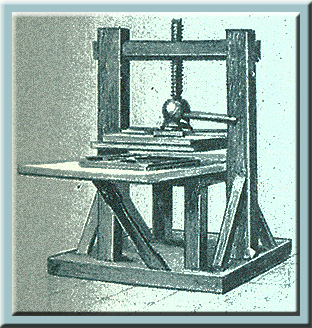 Conclusion
The humanist ideas of the Renaissance spread:
Via trade routes through Europe
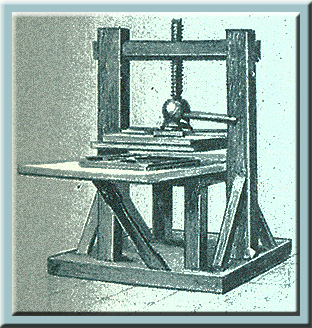 Conclusion
The humanist ideas of the Renaissance spread:
Via trade routes through Europe
Northern European students shared knowledge learned in Italy
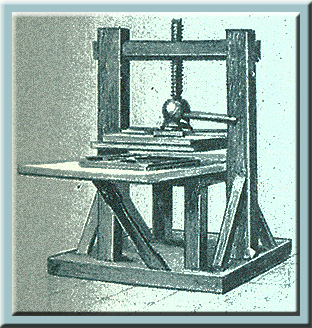 Conclusion
The humanist ideas of the Renaissance spread:
Via trade routes through Europe
Northern European students shared knowledge learned in Italy
The printing press played a role in spreading humanist ideas.
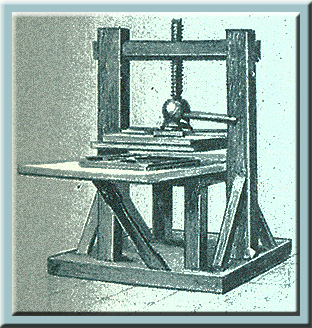 Conclusion
The humanist ideas of the Renaissance spread:
Via trade routes through Europe
Northern European students shared knowledge learned in Italy
The printing press played a role in spreading humanist ideas.
More books could be printed to more places
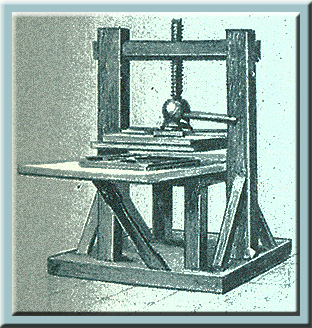 Conclusion
The humanist ideas of the Renaissance spread:
Via trade routes through Europe
Northern European students shared knowledge learned in Italy
The printing press played a role in spreading humanist ideas.
More books could be printed to more places
Literacy rate rose
Exit Question